Gestión de Contratación Administrativa IGI - NICSP
Dirección Administrativa Financiera
Departamento de Proveeduría

     Responsable: Jacqueline Aguilar Méndez
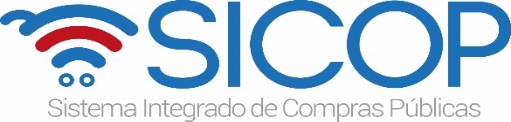 Política de Garantías en contratación administrativa
Requerimiento en el acuerdo de la Junta Directiva
Acuerdo requerido: 

Se acoge la propuesta de la Política en Garantías de Contratación Administrativa, la cual debe implementarse una vez tomado en firme el presente acuerdo y comunicado a los interesados.
Normativa Interna en Contratación Administrativa IGI 2019
Normativa Interna en Contratación Administrativa IGI 2019
Normativa Interna en Contratación Administrativa IGI 2019
Requerimiento en el acuerdo de la Junta Directiva
Acuerdo requerido: 

Se conocen y aprueban los documentos de respaldo en normativa interna en Contratación Administrativa, parte del cumplimiento de requisitos en los Índices de Gestión Institucional (IGI) de la Contraloría General de la República. 

Se solicita a la Dirección Administrativa Financiera seguimiento y elaboración de los documentos necesarios con el propósito de mejorar la calificación de la Institución.
Informe de robo en la planta de yuca en la Estación Experimental Los Diamantes
Requerimiento en el acuerdo de la Junta Directiva
Acuerdo requerido: 

Se conoce el informe sobre el robo efectuado en la planta de yuca ubicada en la Estación Experimental Los Diamantes, elaborado por el Departamento de Proveeduría.

Se aprueba dar de baja al bien número 755007139 	
 denominada perra de transporte de carga, en SIBINET e informar al Ministerio de Hacienda según corresponde.
“Es posible dar una mano… ¡para eso tenemos dos!” 

Miguel Rico López
Serv. de Investigación
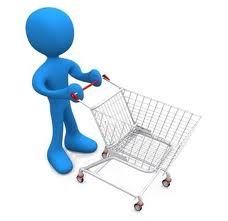 Papel
Computadoras
Capacitaciones
Suministros
Consultorías
Procesos de 
Contratación Administrativa